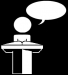 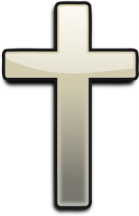 Een duet bij de wijding van Jezus aan de 								Vader
Een Duet
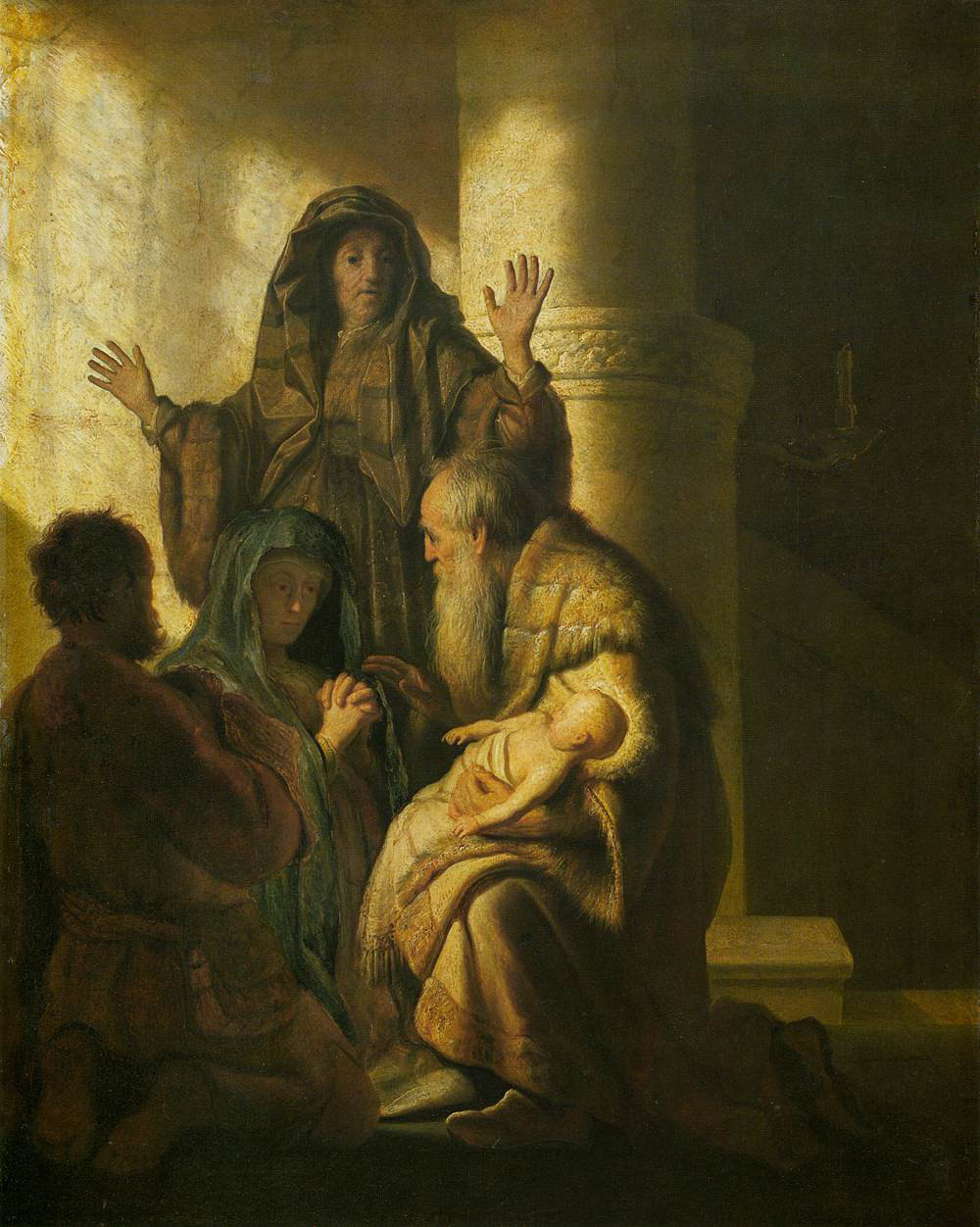 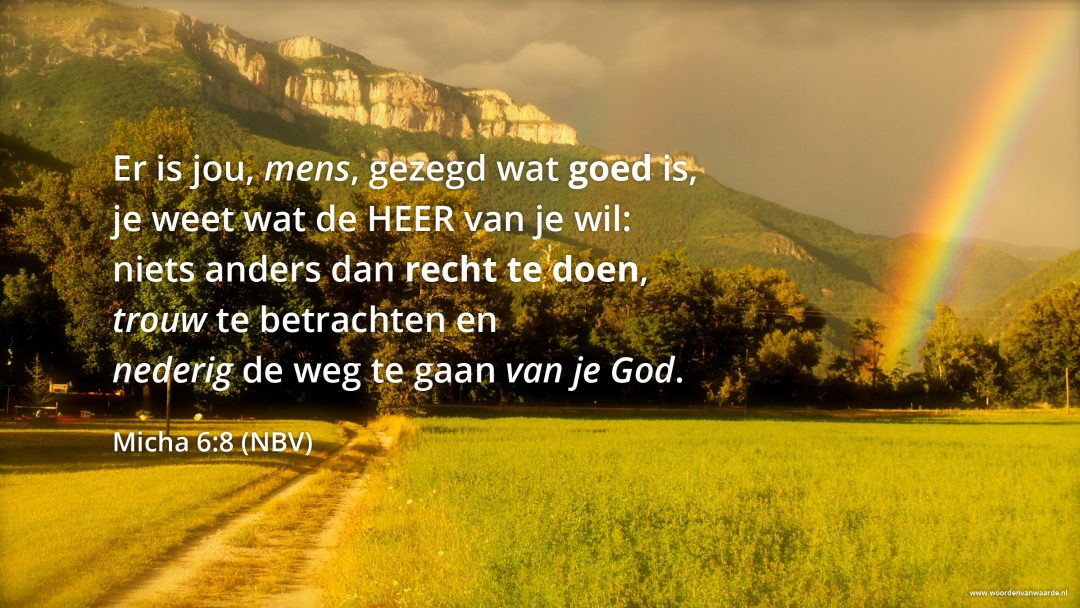 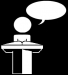 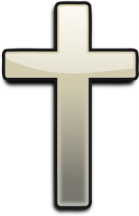 Een duet bij de wijding van Jezus aan de 								Vader
De stem van Simeon
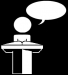 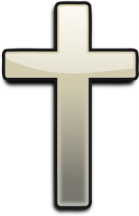 Een duet bij de wijding van Jezus aan de 								Vader
De stem van Hanna
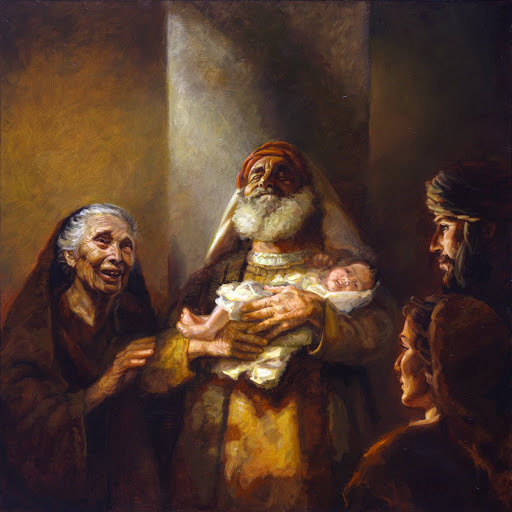 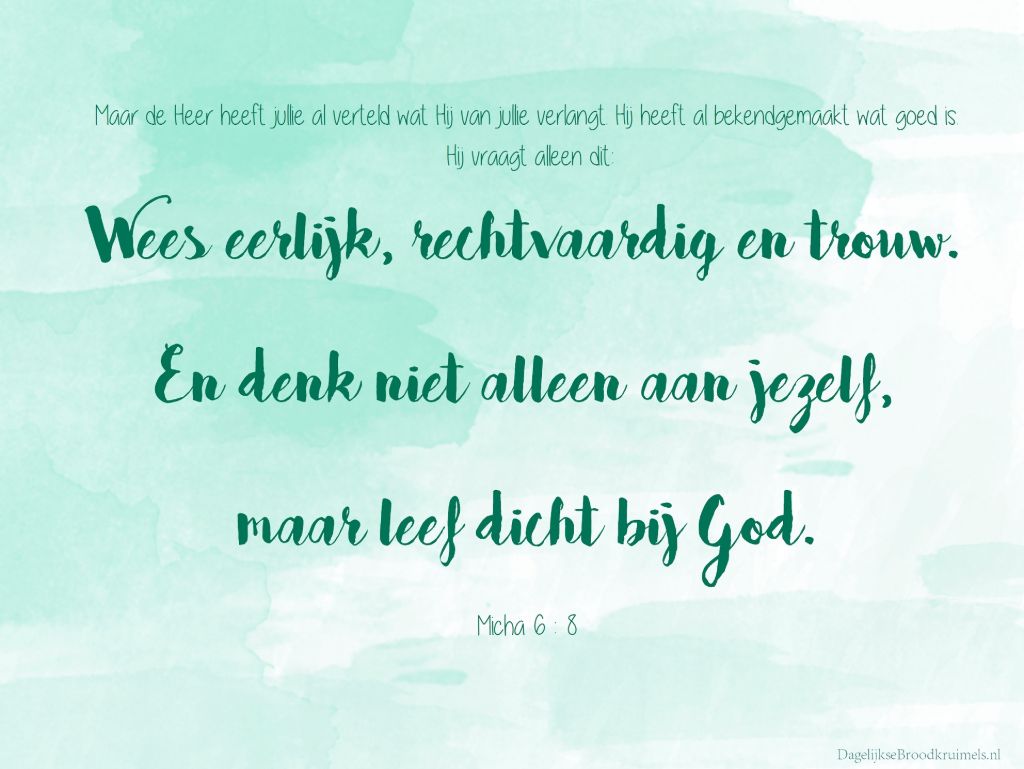 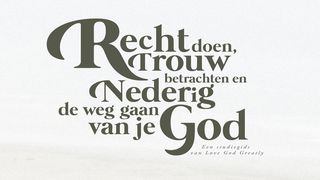 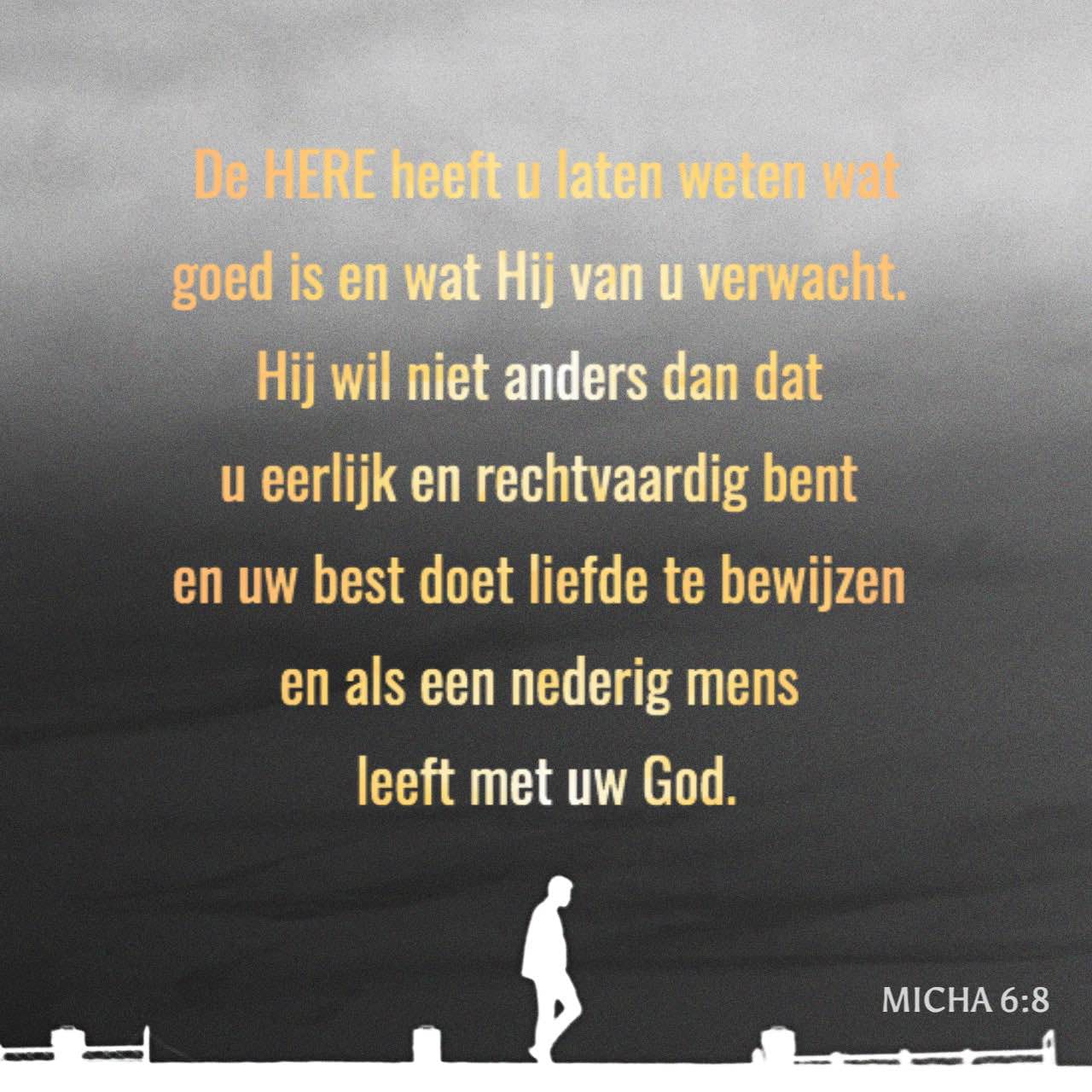